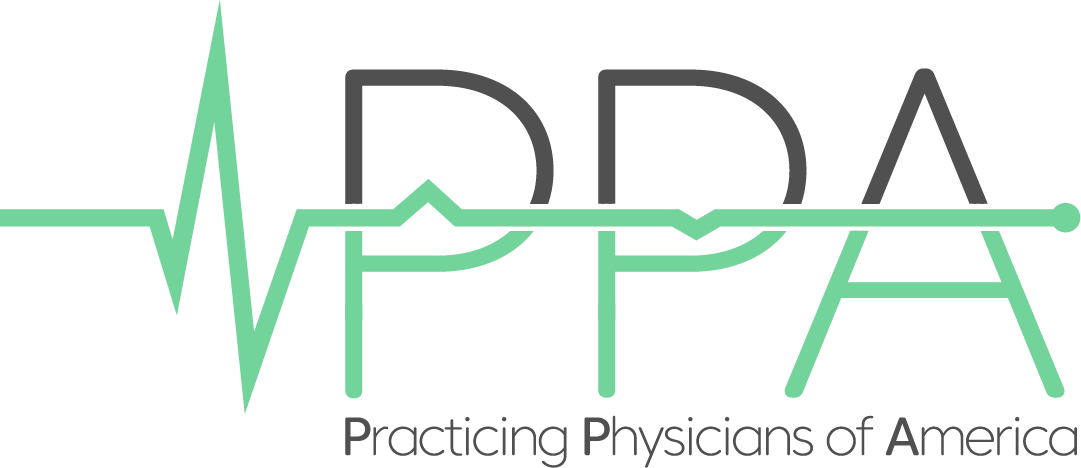 US Physician Credentialing and
ABMS Maintenance of Certification:
Medicine’s House of Cards
Westby G. Fisher, MD, FACC
Library of Congress, 2 Feb 2017
U.S. Medical Credentialing SystemCumulative Assets - 2014
$52M
$280M
$452M
$70M
$662M
$0.4M
$21M
The American Board of Internal Medicine (ABIM) is the largest member board of the American Board of Medical Specialties and is responsible for credentialing one quarter  of all US physicians.
$1 Billion
ABIM Created
1936
My ABIM “Board Certification” Story
1986- Unilateral Decision to Implement Time-Limited Certification
1989 –WF  Internal Medicine (#127308) “Grandfather”


1990 – All FUTURE Board Certification Becomes Time-limited
and must be MAINTAINED every 10 years (MOC is born)
1993 – WF Cardiovascular Disease
1994 – WF Clinical Cardiac Electrophysiology
2003 – WF Cardiovascular Disease
2004 –WF Clinical Cardiac Electrophysiology
2013 – WF Cardiovascular Disease
2014 –WF  Clinical Cardiac Electrophysiology
Lifetime Cert
Age Discrimination
Philosophy: “Excellence”          “Adequacy”
1990
Increasing Complexity and Cost
Maintenance of Certification
2017
Defining Physician “Quality”
ABIM/ABMS Definition
Believes medicine best learned on computer
Memorizes well
Willing to pay $23,000 every 10 years
Willing to be coerced to sign legal contract promising secrecy
Accepts old database questions as gospel
Doesn’t ask questions
Can pass a test
Patient Definition
Years of Experience
Good Communicator
Eye contact
Detailed history
Physical Exam
Knowledgeable
Constantly learning / applies new knowledge
Empathic
Surgical dexterity
Cost Analysis of MOC® Re-certification
$23,607 per internist every 10 years (95% CI, $5380 to $66,383)
2015: Cumulatively MOC costs $5.7 Billion/10 years 
TIME: 32.7 million physician-hours spent on MOC
Sandhu AT, Dudley RA, Kazi DS. The Cost Analysis of American Board of Internal Medicine’s Maintenance of Certification Program. Ann intern Med 2015; 163(6): 401-408. doi:10.7326/M15-1011
No Proof of Improved Patient Care Quality or Reduced Admissions
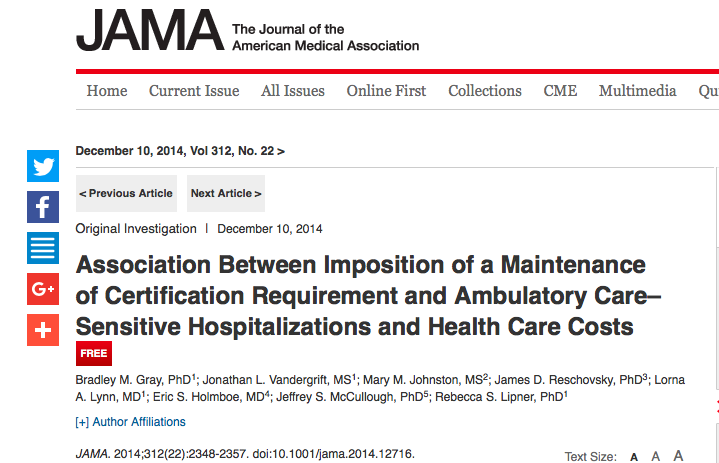 ABIM Webpage of Revenue Sources and Expenses
ABIM Bylaws Changed 1998Okay for Board to  Have Unlimited Conflicts
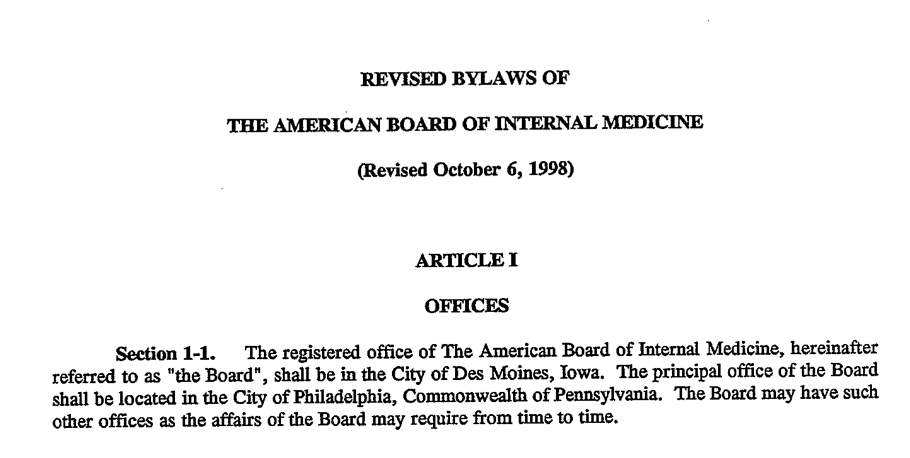 ABIM Foundation“Improving healthcare through advancement of medical professionalism?”
Established
1999?
About Us Webpage from abimfoundation.org website captured 5/23/2015
IRS Form 990Where and When as ABIM Foundation Created?
Where and When was ABIM Foundation Created?
Created
10/17/1989
in PA
How much money did ABIM Foundation have the year it was “created” in 1999?
$59,618,428
From IRS Form 990s: 
Why Testing Fees Are Going to 
ABIM Foundation
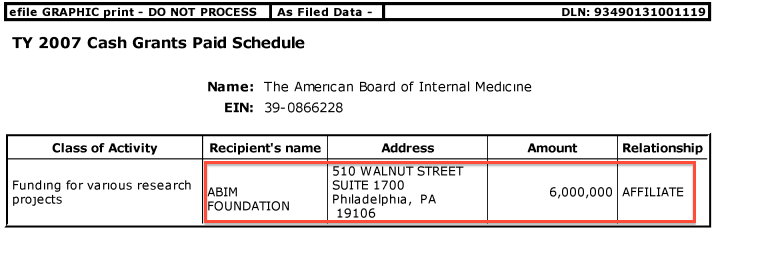 Self-proclaimed “research”
More “Research” at the ABIM
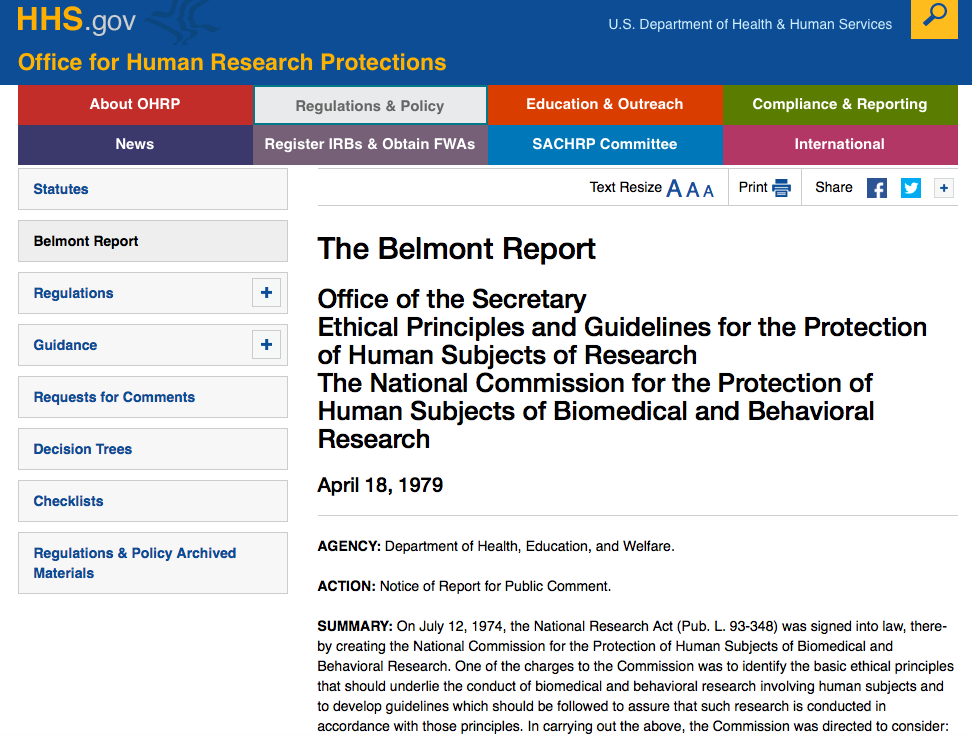 Respect for Persons

Beneficence

Justice
ABIM Foundation
Real Estate Investment Research in 2007?
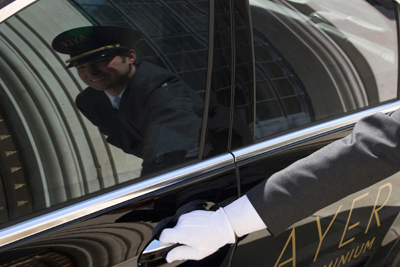 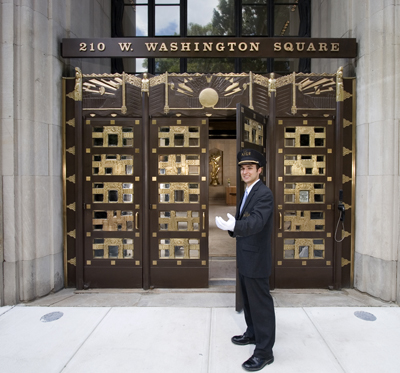 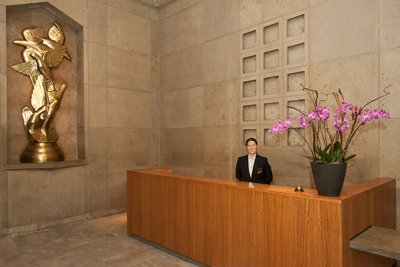 Chauffeur-driven
BMW  7-series 
Town Car
Concierge
ABIM FoundationRetirement Fund Research?
In 2014, $6,516,936 were invested in Cayman Islands:
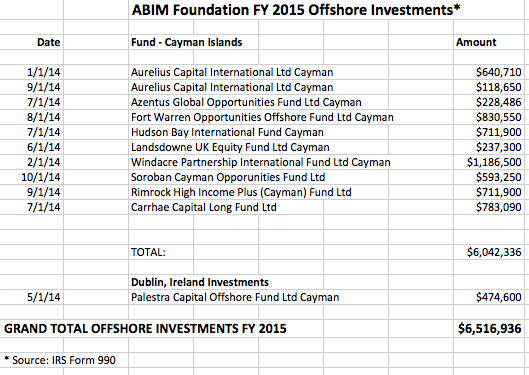 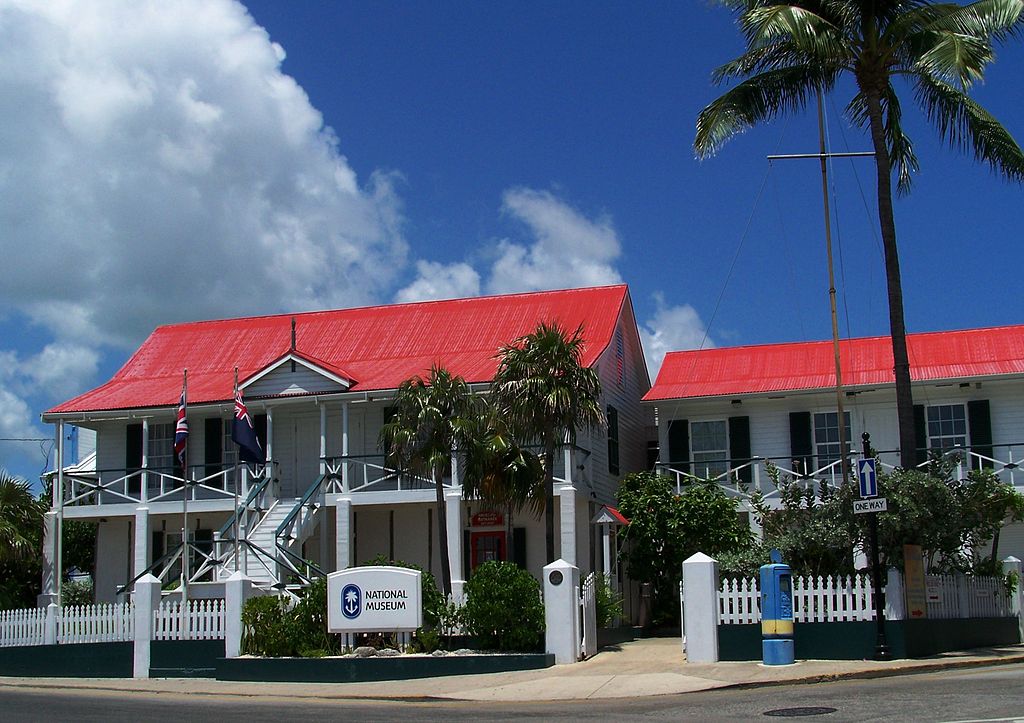 - MOC and the ABIM Foundation-A Social Justice Experiment by ABIM/ABMSWith Practicing Physicians As the Subjects?
What Happens to Experienced Physicians Who Fail MOC Exam?
(Never Studied  - No plans to do so)
What happens to patient care / patient access to care?
(Never Studied – No plans to do so)
Numerous Corporate / Government Conflicts of Interest
(Never scrutinized / no oversight)
How is Re-certification Data to be Sold / Protected / Utilized?
(Never disclosed / studied / scrutinized – no protections / due process)
COIs: National Quality Forum and the ABIM1990-2017
NCQA
(Credentials Insurers )
Insurers Use MOC
ABIM
Foundation
Christine Cassel, MD
$230K
$1.6M
$8 M
Premier,Inc
Kaiser HospGroup
$30.66M
$400M
CECity
ABIM
National Quality Forum
Govt Grants
ICE
$3.3M
2004
Other
Grants
$5.5M
MOC
Cert
Taxpayers
(Patients)
Incentive
Payment
2012-4
Doctors
CMS
ACP
$1.4M
2000
Richard Baron, MD
Key: ABIM (American Board of Internal Medicine);  NCQA (National Committee for Quality Assurance); ACP (American College of Physicians), ICE (Institute of Clinical Evaluation), CMS (Center for Medicare and Medicaid Services), MOC (Maintenance of Certification)
What’s Been Going On?Illegal Lobbying?
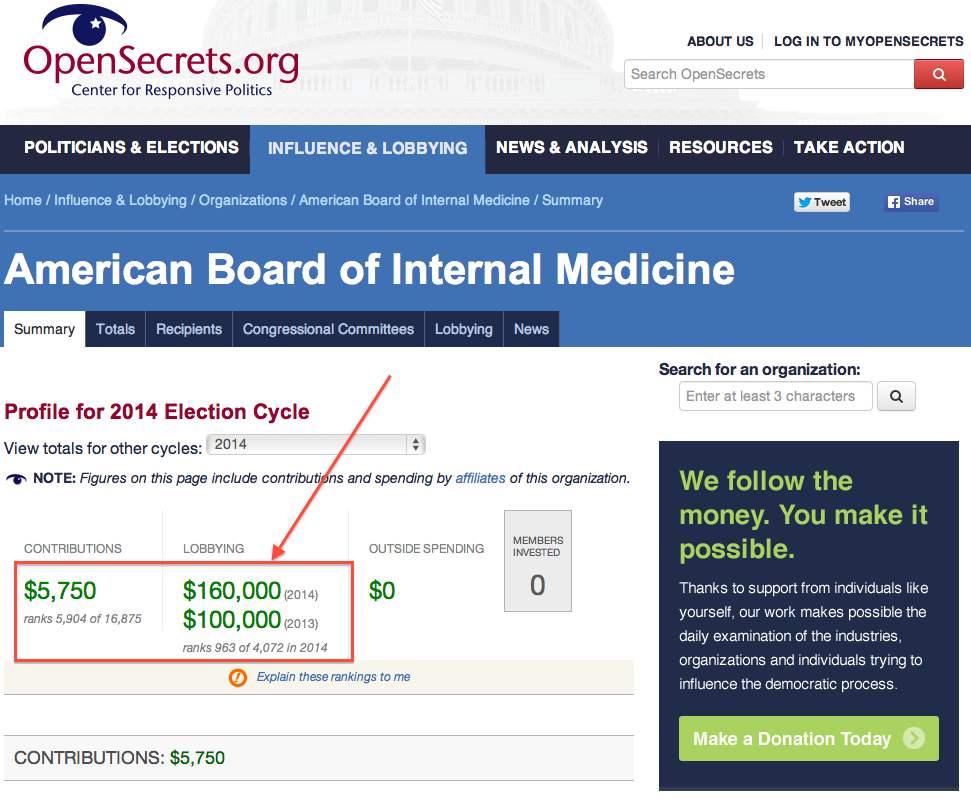 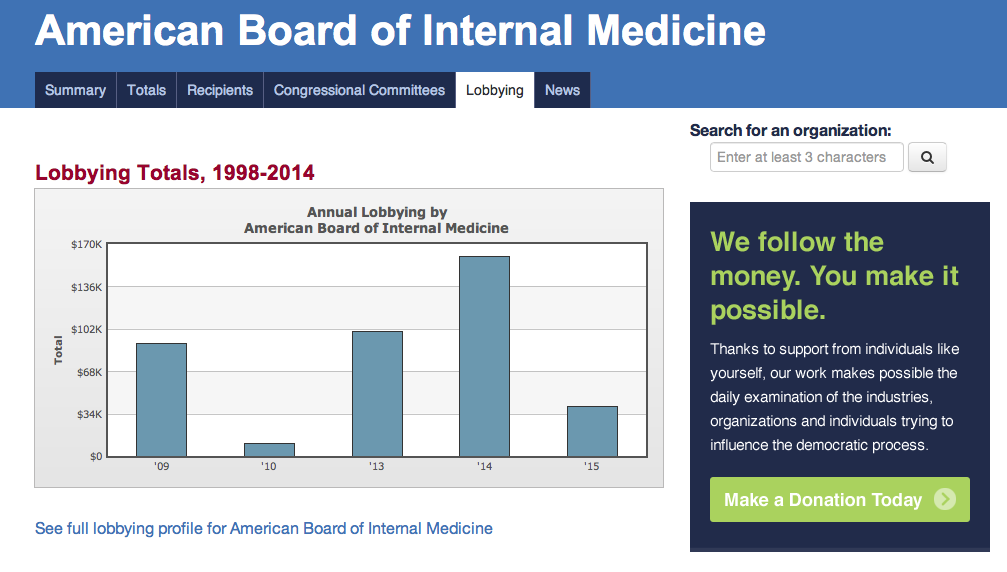 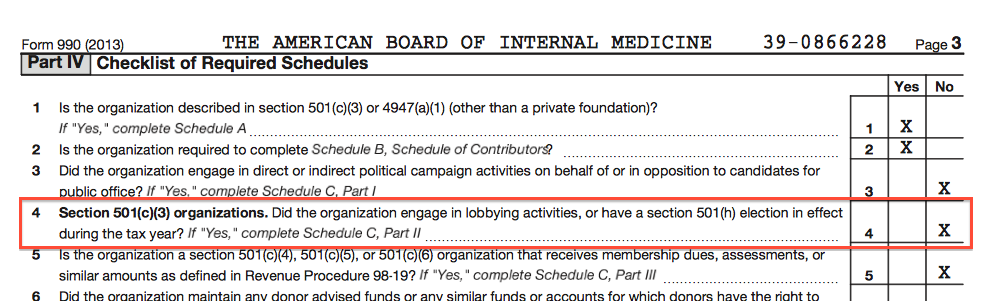 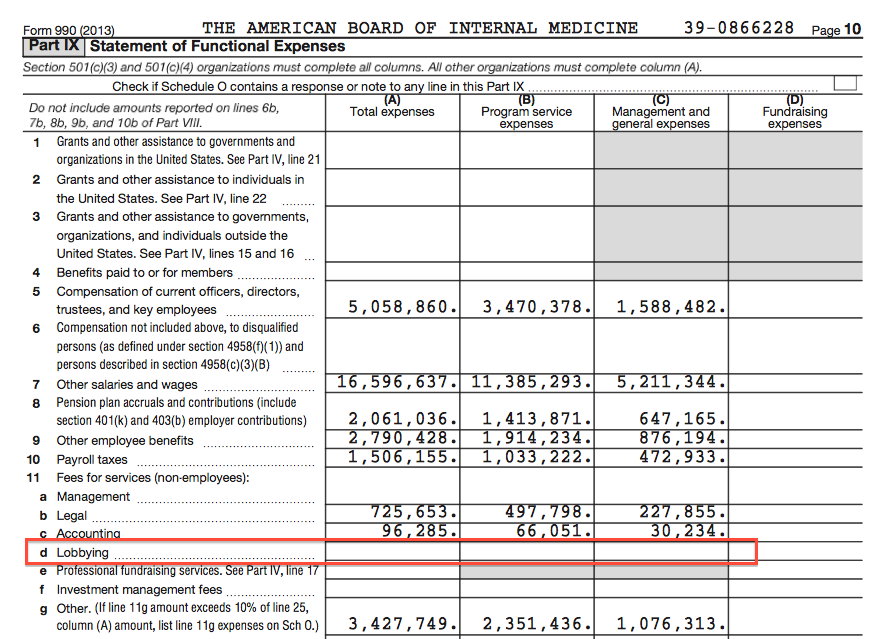 What’s Been Going On?ABIM Strongman Tactics
ABIM “Director of Investigations” Ariel Benjamin Mannes 2008 – 2017
Felony #006438: Received two convictions for (1) impersonating a police officer and (2) carrying unregistered firearm after assaulting night club patron in 2005. Lost appeal in 2008.  Then hired by ABIM.
Coordinated ACGME-accredited Arora Board Review course “investigation” in 2009 **
Presented “evidence” to federal judge with Christine Cassel, MD  and  Rebecca Baranowski that resulted in issuance of sealed “writ to seize” of materials from Dr. Arora’s home.
Home raid on Dr. Arora’s residence conducted by Federal Marshals , Mr. Mannes, and ABIM’s attorneys Hara Jacobs and Marc Joseph Weinstein
Emails on Dr. Arora’s computers tracked and resulted in 134 sanctions and 5 suits filed by ABIM against residents in attendance at the course. Ms. Lynn Langdon (40-year non-physician employee of ABIM and COO) signs sanction letters.
Mannes served as Governor of Philadelphia Infragard with access to FBI, Postal Inspectors (FBI Infragard program prohibits felons from participating)
Consults to Am Board of Pediatrics and Am Board of Medical Specialties on Test Security, paid by ABIM. Owns business “Exam Integrity Services LLC” registered in FL in 2015
Kyterion and Caveon test security firm ties (Mr. Weinstein now on staff at Caveon)
* District of Columbia Court Cases Online, 2005 Felony Conviction #006438 at https://www.dccourts.gov/cco/maincase.jsf
** American Board of Internal Medicine vs Arora, et at. Case 2:09-cv-05707-JCJ at http://pacer.gov
What’s Been Going On?
Anti-trust? Racketeering?
2013
Antitrust suit filed in NJ  AAPS vs ABIM
Civil Case 3:13-cv-2609-PGS-LHG
Moved to US Federal District Court, Northern IL (pending) but has not been touched in court docket since January 2015
It’s Not Just the ABIM
ABMS  - profits selling physician credentialing info via for-profit ABMS Solutions, LLC in Georgia (listed in IL on tax forms)
ABFM – Owns ABFM Realty, LLC and profits from managing $4.2M office building they purchased with physician testing fees.
ABP – Owns a 2.8 acre pond; CEO retired with $2.4M in 2012, earned $793,438 in 2014 as consultant working 8 hrs/week 
Several member boards own land only.
Internet caused Self-Destruction of the ABMS MOC® Product
The ABMS Maintenance of Certification® brand irrevocably damaged / corrupt 
No longer voluntary, despite ABMS claims
Divisive for the profession
Unethical / costly / discriminatory / damaging 
No proof it benefits patients or physicians
How Did It Get This Far?
Lack of Oversight
Lack of Accountability
Unelected Members of Specialty Boards
Unlimited conflicts of interest
No term limits
Financial collusion
Practicing physician indifference
Who will investigate and stop MOC®?
”Not I,” said the ABIM
“We’re sorry.”
"We invited CFOs of IM organizations to review our 990s and audited financials and they have uniformly said they don't see any issues” 
                                                    – Richard Baron, MD
“Not I,” said Many of the Largest Medical Subspecialty Societies
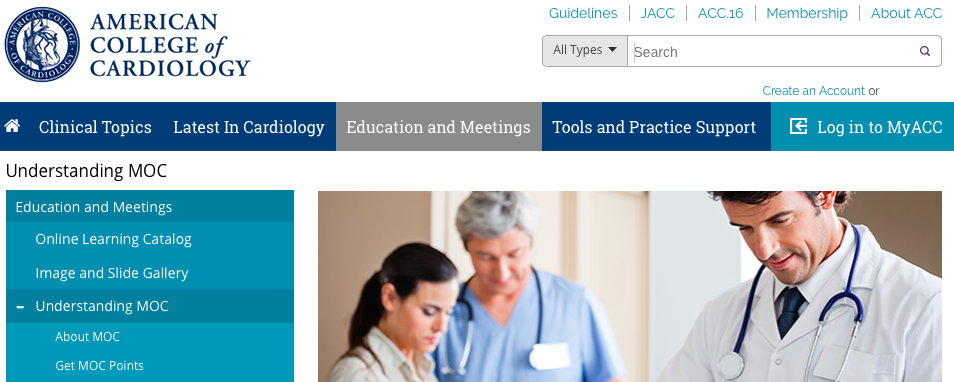 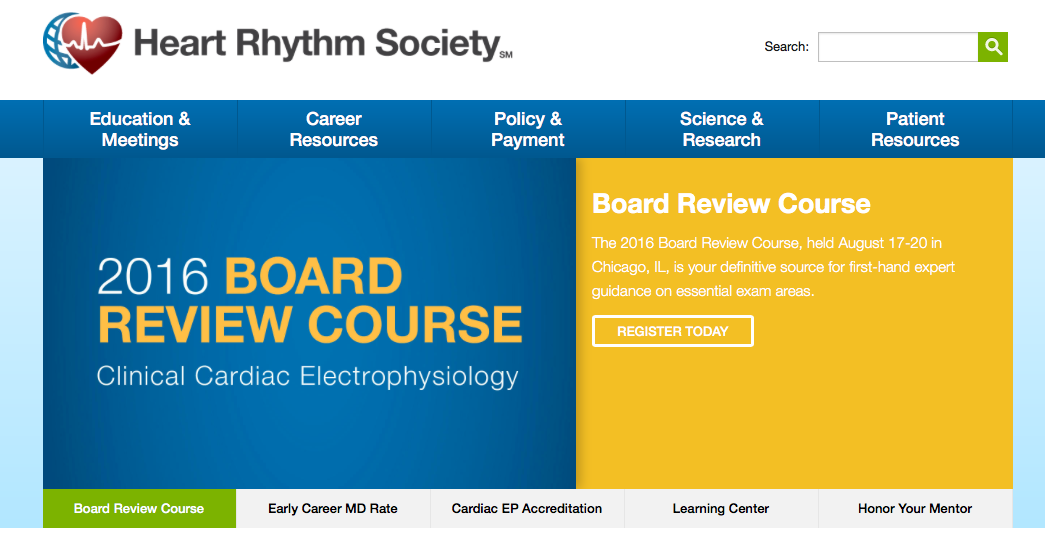 “Not I,” said the Major Medical Journals
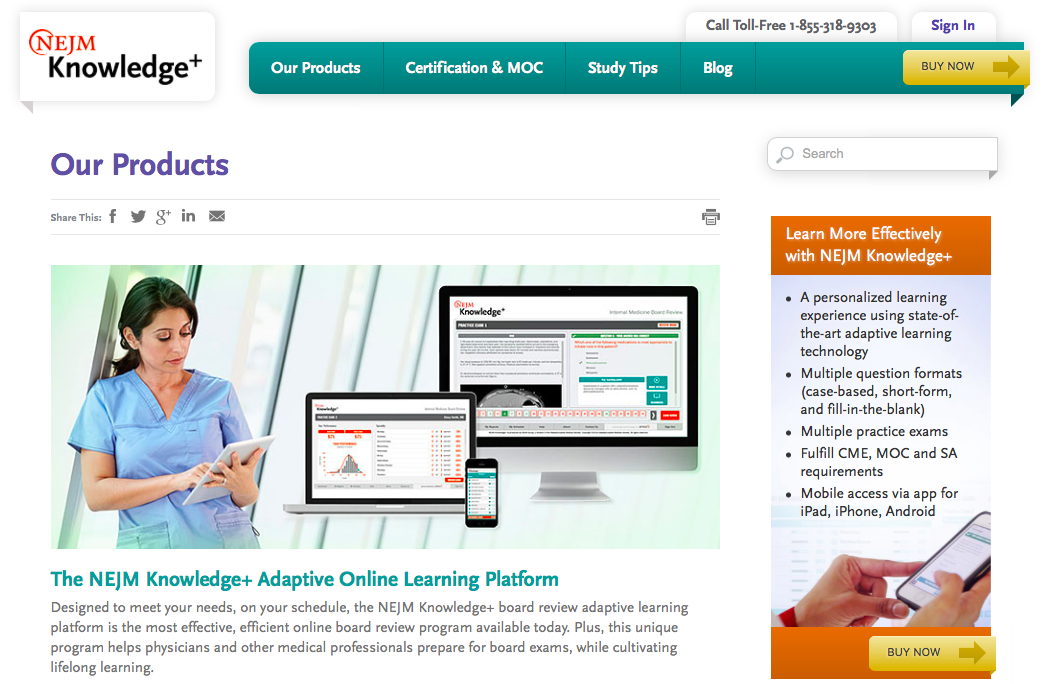 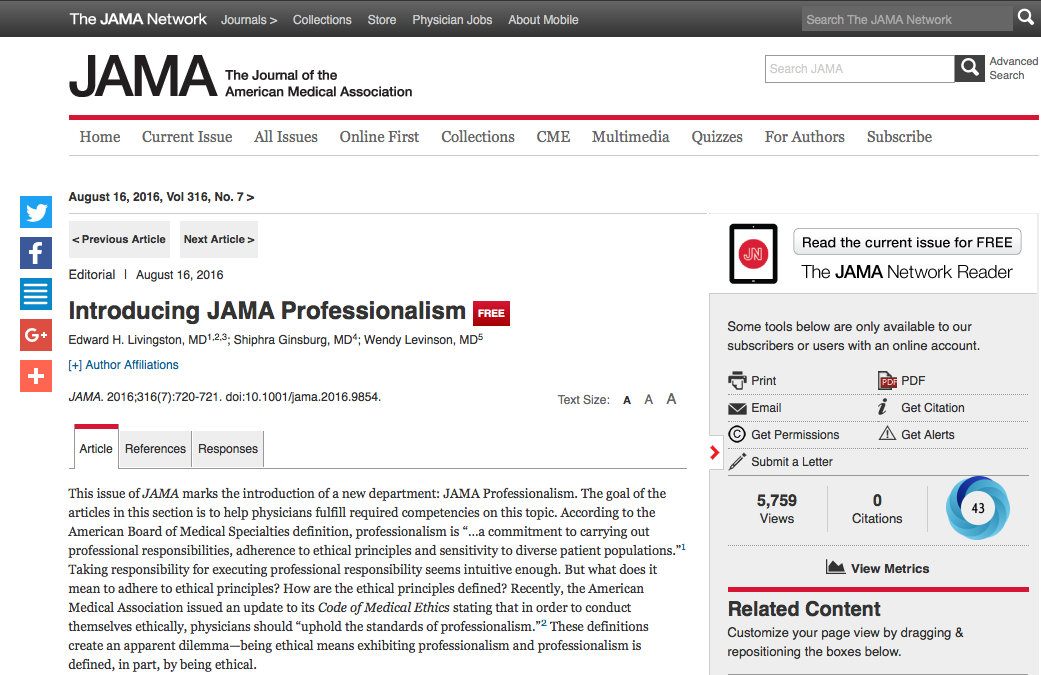 “Not I,” said Main Stream Media
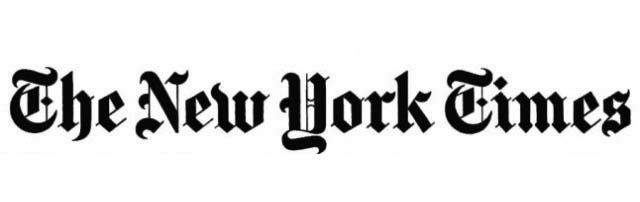 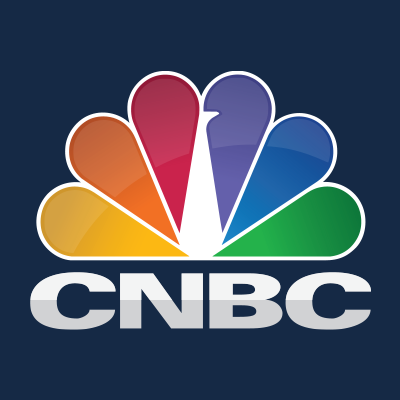 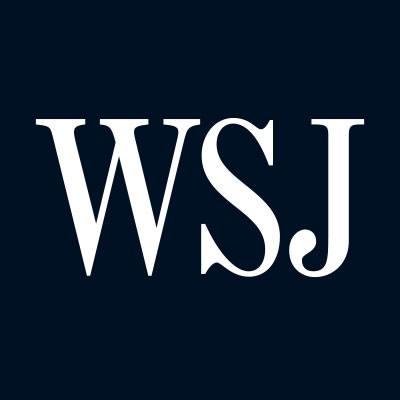 “I’ll do it myself”
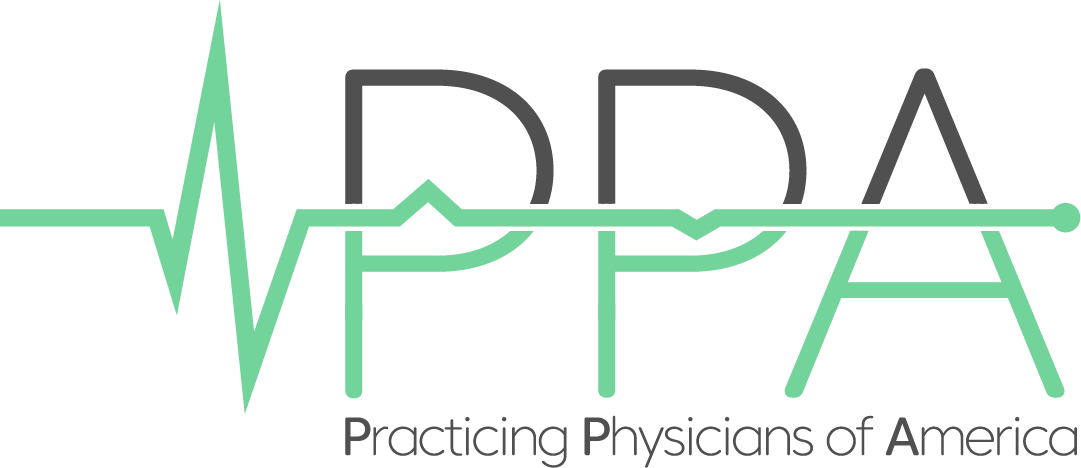 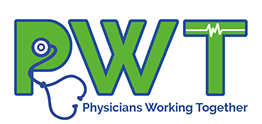 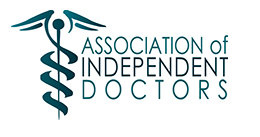 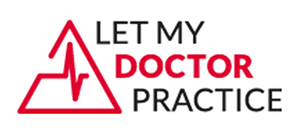 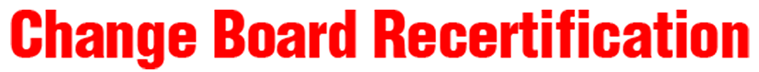 State Medical Societies
State Medical Associations  recognize alternatives to ABMS MOC program and recertification process
Assemble facts and make credible formal legal request  for investigation of ABIM/ABMS with appropriate oversight agency (IRS, FTC, DOJ, Iowa AG, SEC, OIG of HHS)
Enact laws to prohibit use of ABMS MOC requirement for hospital credentials, insurance panel participation, or licensure to practice medicine.
Oklahoma Unanimously Signs Anti-MOC legislation into law
“Nothing in the Oklahoma Allopathic Medical and Surgical Licensure and Supervision Act shall be construed as to require a physician to secure a Maintenance of Certification (MOC) as a condition of licensure, reimbursement, employment or admitting privileges at a hospital in this state. For the purposes of this subsection, “Maintenance of Certification (MOC)” shall mean a continuing education program measuring core competencies in the practice of medicine and surgery and approved by a nationally recognized accrediting organization.”
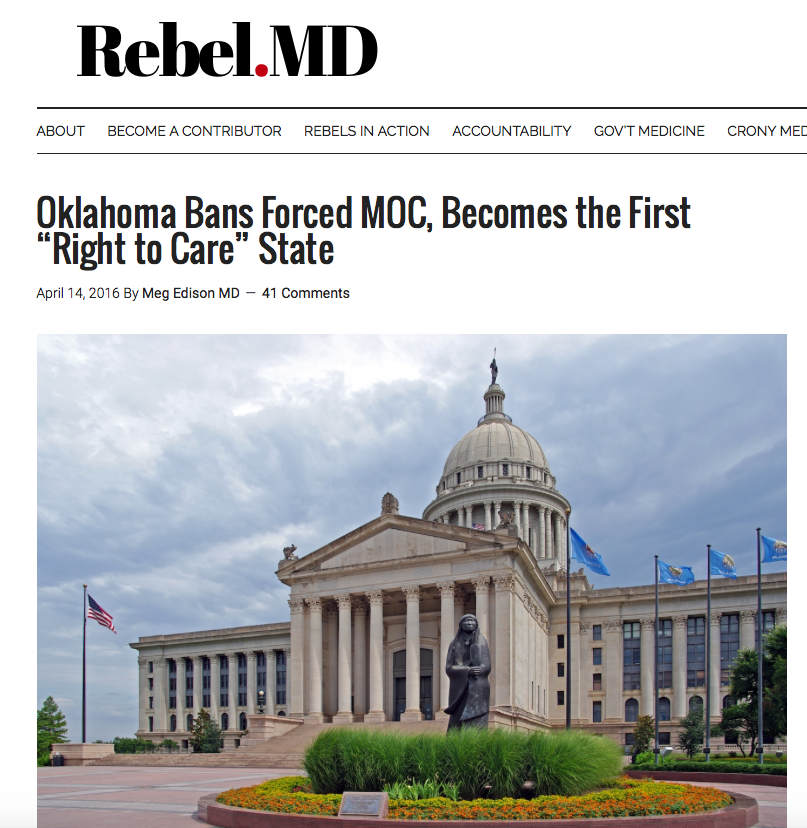 Kentucky – SB 17Passed Unanimously 96-0
Michigan SB 5090 and 5091(pending passage)
Expressly forbids hospitals from denying a physician admitting privileges on basis of MOC.
Insurers, too, prohibited from using MOC as condition of payment
State board could not make MOC condition of licensure
With many more to come…
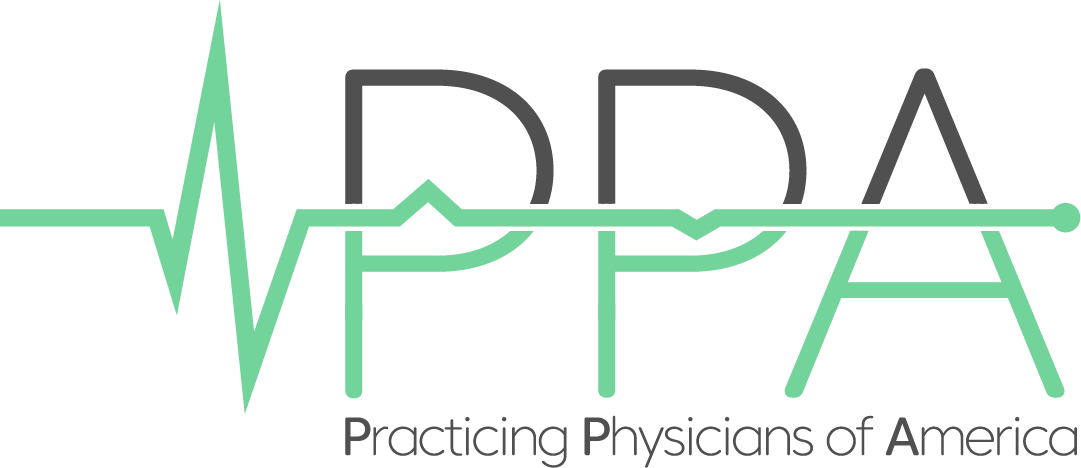